COURSE OBJECTIVES:
Introduce students to the study of literature as a discipline and a field of knowledge; 
Boost students’ skills in reading; 
Expose students to international cultural diversity through reading some representative texts from different parts of the world;
Do you read?
How many books have you read?
What are you reading right now?
Have you read…………….....….?
How do you choose what books you want to read?
COURSE OBJECTIVES:
Initiate students to the methods of reading and analyzing literary texts; 
Introduce students to some basic notions of criticism or the interpretation of literature; 
Train students in reading, commenting, and class discussion; 
 Consolidate writing skills (though this is NOT a writing class).
1-What is Guided Reading?
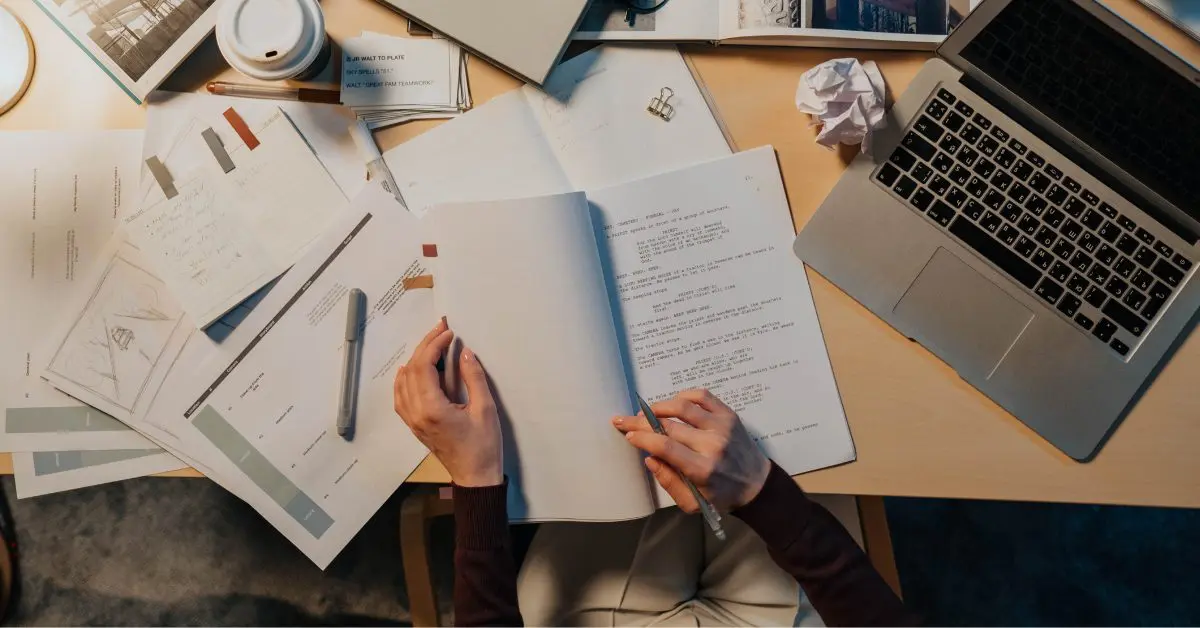 It is a crucial component of a well-rounded university curriculum that plays a significant role in supporting students’ development, particularly in the early and intermediate stages of reading,
Guided Reading is a comprehensive course designed to enhance students' reading comprehension and critical thinking abilities,
This course is tailored to help participants improve their reading skills, broaden their literary horizons, and foster a lifelong love of reading,
This course help students to embark on a journey, into captivating world,
So,  Guided Reading course is designed to equip you with the essential skills and strategies needed to facilitate meaningful reading experiences at various levels.
You are meant to
Think about the story
Understand the plot
Explore the themes
Analyse the author’s style
Judge yourself
Make connections 
Debate
Build vocabulary
Write in relation…
Methodology:
The course is taught through lectures, students' presentations, class discussion, and assessment. 

Weekly assigned texts must be read in advance of class.
Course Format
A reading instruction strategy known to involve one teacher working with a group of students who are all reading the same text,
It involves texts that the teacher choose, ones that will be accessible to all of the students; it usually involves homogenous groupings rather than heterogeneous ones,
It involves accuracy in decoding and explanation; and it involves questions about text comprehension,
The guided reading session ends with a discussion among the students about the text.
[Speaker Notes: and this is what we will be basically doing
They are not a one book or one novel or one drama or poem but they all share the fact that they are literary works 
Accuracy in Decoding and Explanation:
"Accuracy in decoding" suggests the ability to accurately understand or decipher the text. This could involve reading and comprehending written content without misinterpreting the words or their meanings.
"Accuracy in explanation" implies the capability to provide clear and precise explanations or interpretations of the text. This might involve summarizing the text's main points, conveying its message accurately, or explaining complex concepts in a way that is easy to understand.
Questions About Text Comprehension:
This part indicates that the task or activity involves posing questions related to the comprehension of the text. These questions could be designed to test someone's understanding of the material, assess their ability to extract key information, or evaluate their critical thinking skills based on the text.]